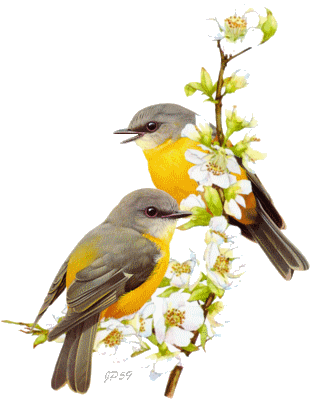 مرحباً بكم في هذا اللقاء المبارك
التعريف
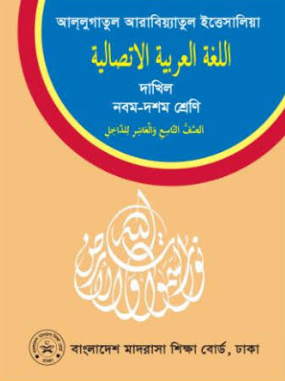 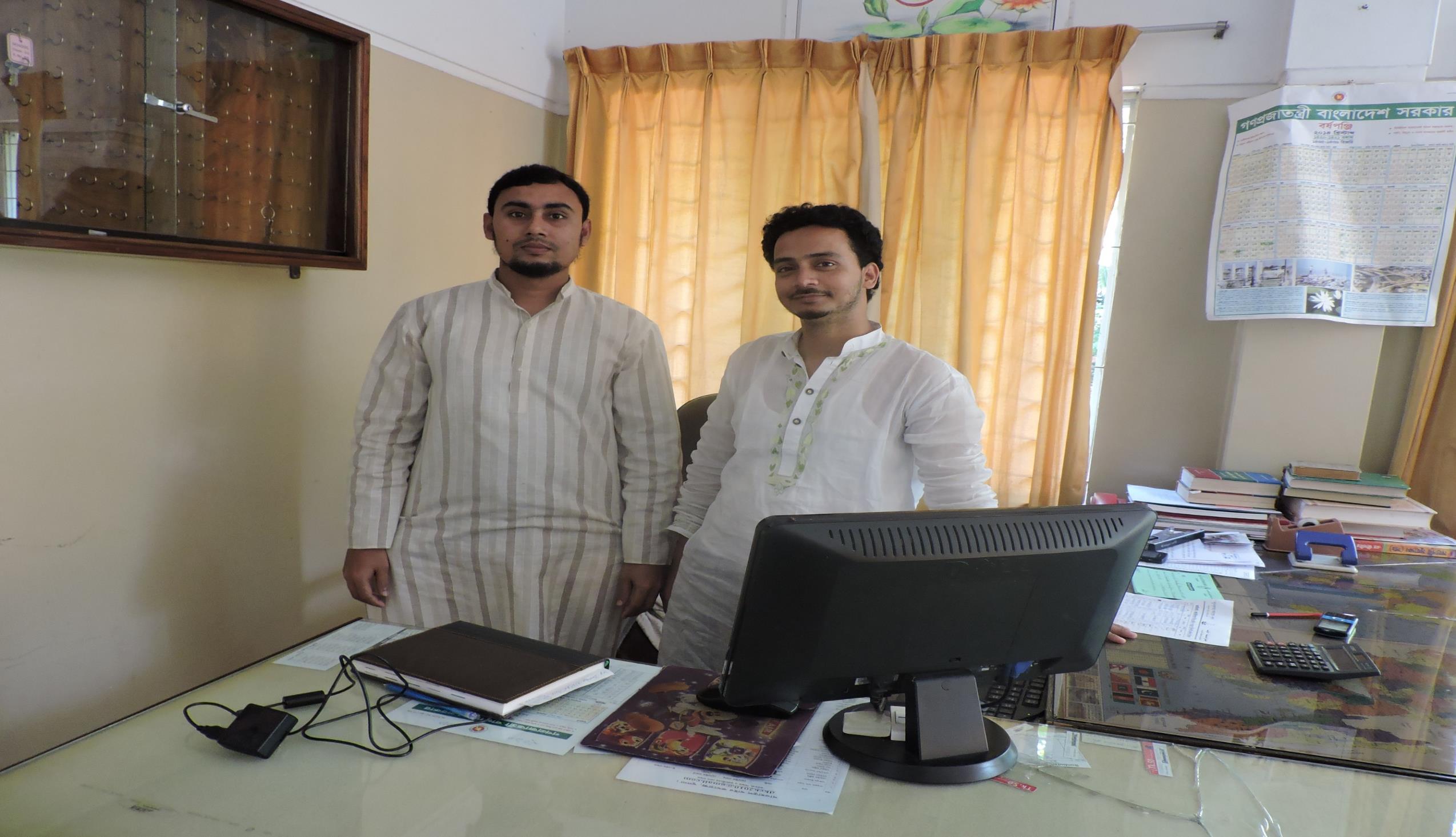 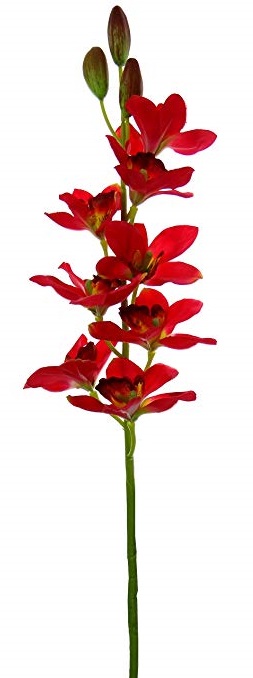 عبد العليم بن شمس الحق
الصف : التاسع من الداخل
المادة : اللغة العربية الاتصالية
محاضر اللغة العربية
الوحدة : الثالثة
فتاري فاضل مدرسة، سفاهر، نوغاؤن
الدرس : الثاني
رقم الجوال : 01749-94 44 18
الوقت : 40 دقيقة
العنوان الالكتروني :
التاريخ : 03/08/2020م
infoabdulalim@gmail.com
ماذا فهمتم من الصورة التالية ؟
إذن اتفقنا أن المدرس يحلل الصعوبات من الدرس في داخل الحصة
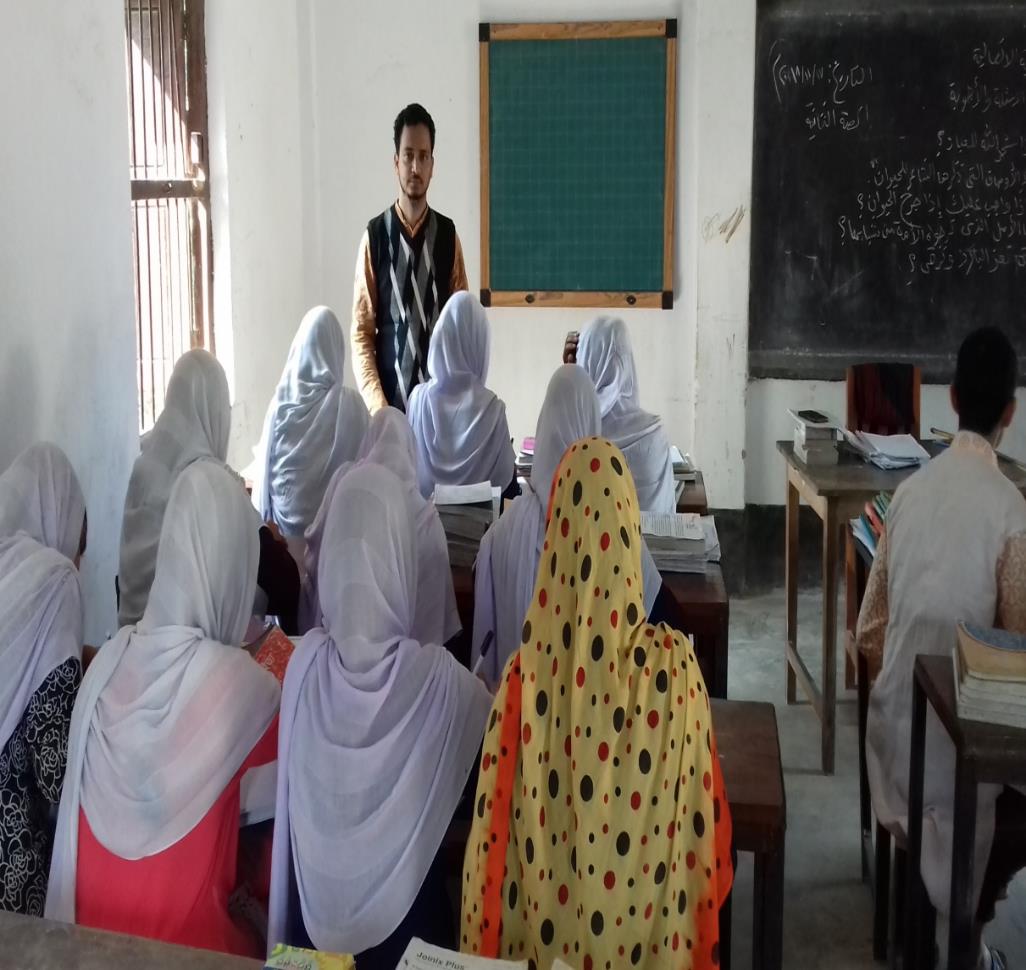 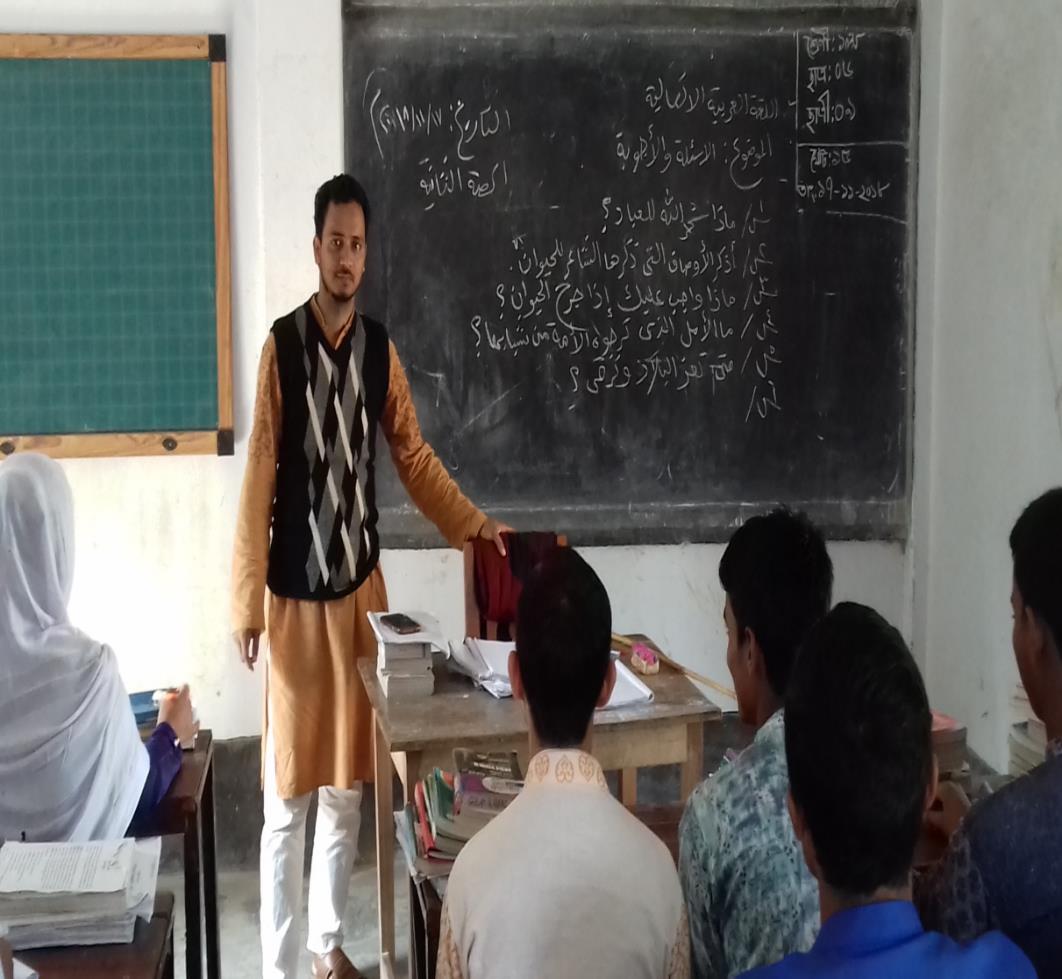 يشرح المدرس الدرس على السبورة للطلاب
يكتب الطلاب الدرس من السبورة بعد شرح المدرس
النـــتــائج مـــــن الدرس
0
الطلاب بعد نهاية هذا الدرس ....
يتعلم معاني الكلمات الجديدة مع تكوين الجمل المفيدة؛
1
يبدو مهارتهم في تكوين الحوار الجديد باستخدام الخبرة؛
2
3
يستطيع تحقيق الأفعال والكلمات الصعبة في الدرس.
إعلان درس اليوم
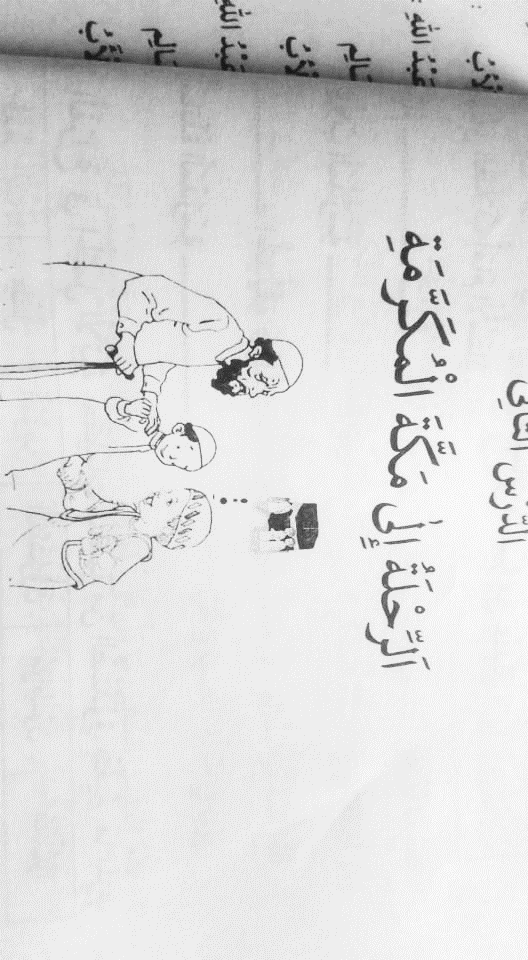 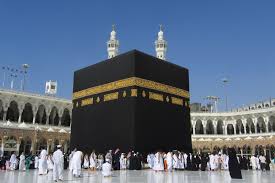 حــل التـــدريبــات
هلموا نتعلم الآن معاني الكلمات الصعبة مع تكوين الجمل في الدرس
اقتربت
رخيص
شعار
فكرة
دانت
زهيد
رمز/ علامة
رأي
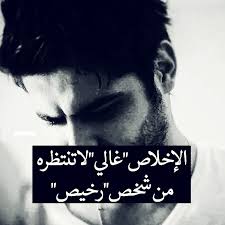 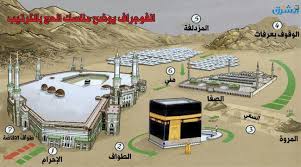 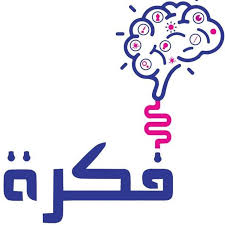 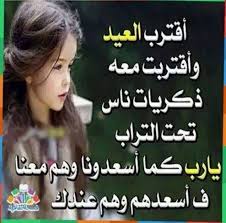 اقتربت الساعة وانشق القمر
الإخلاص غالي لا تنتظره من شخص رخيص
أسافر إلى مكة لأزور شعار الإسلام
اللهم اروقنا التوفيق لفكرة خلقك
هلموا نتعلم الآن معاني الكلمات الصعبة مع تكوين الجمل في الدرس
مقبول
السفارة
المقدسة
العطلة
مأخوذ
مقر السفير
المباركة
الإجازة
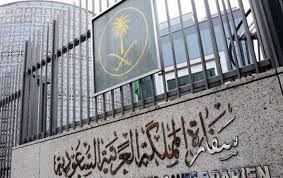 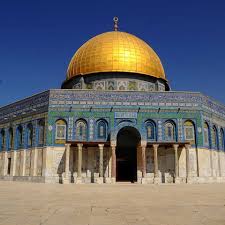 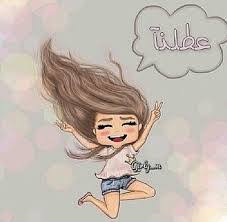 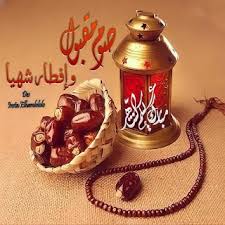 صوم مقبول وحج مبرور
توجد سفارة المملكة العربية السعودية في بلادنا
أزور بيت المقدس إن شاء الله
أطالت الحكومة العطلة لسبب فيروس كورونا
العمل الوحدي
الوقت
اكتب معاني الكلمات التالية ثم اجعلها في جملة مفيدة من عندك:

اقتربت – فكرة – شعار – رخيص – العطلة
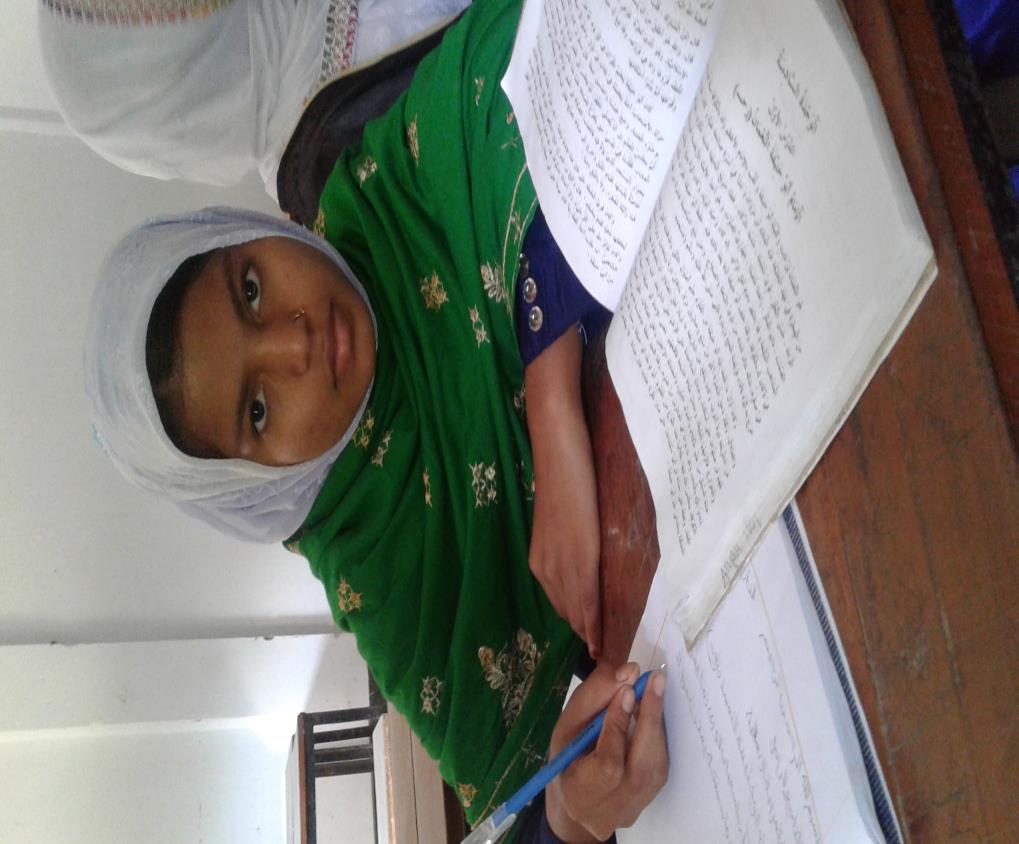 خمس  دقائق
تبــــادل الحــــوار مستخدمــــاً للكلمــــات التاليــــــة
خمسة أيام
السيارة
مصر
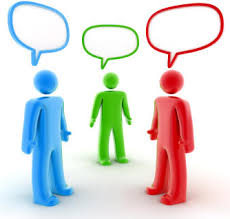 لاحظت إلى الكلمة و وجدت هناك ثلاثة أشياء وهي:
السفر إلى مصر بالسيارة لمدة خمسة أيام
لو تبدأ أن تسأل أنت يا علي لزميلك حسن عن زيارته إلى مصر بالسيارة فكيف تبدأ معه ؟
خرج حسن لزيارة 
مصر بالسيارة
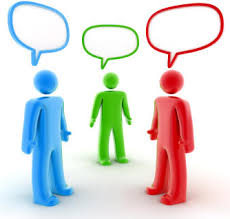 علي: إلى أين تسافر ؟
مصر
بالسيارة
علي: كيف تسافر إلى مصر ؟
خمسة أيام
علي: كم يوماً ستقضي في مصر ؟
حسن: أسافر إلى مصر.
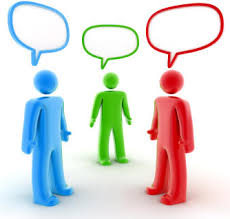 حسن: أسافر بالسيارة.
حسن: خمسة أيام.
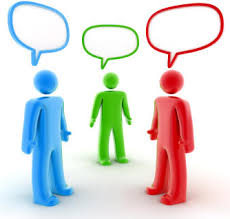 علي: إلى أين تسافر ؟
دكا
الحافلة
علي: كيف تسافر إلى دكا ؟
ثمانية أيام
علي: كم يوماً ستقضي في دكا ؟
حسن: أسافر إلى دكا.
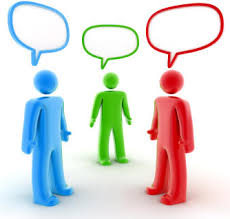 حسن: أسافر بالحافلة.
حسن: ثمانية أيام.
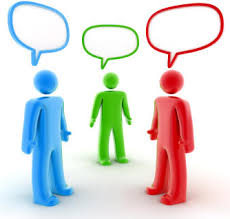 علي: إلى أين تسافر ؟
الهند
القطار
علي: كيف تسافر إلى الهند ؟
ثلاثة أيام
علي: كم يوماً ستقضي في الهند ؟
حسن: أسافر إلى الهند.
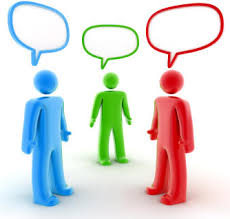 حسن: أسافر بالقطار.
حسن: ثلاثة أيام.
العمل في أزواج
الوقت
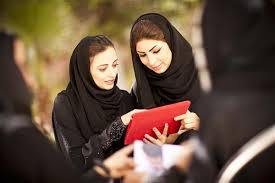 اكتب الحوار باللغة العربية باستخدام الخبرة من هذا الدرس عن زيارة

 " المسجد الوطني، بيت المكرم"، دكا، بنغلاديش.
خمس دقائق
تحقيـــق بعض الأفعــــال  والكلمـــــات من الـــدرس
البحر
المقدسة
نسافر
اقتربت
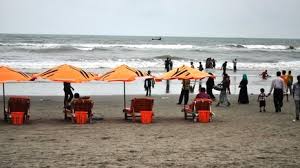 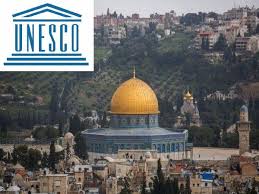 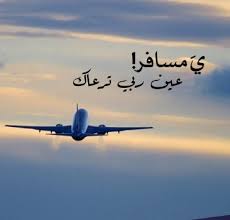 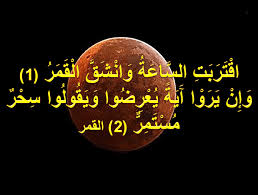 اقتربت
الصيغة
البحث
المادة
الباب
المعنى
الجنس
المصدر
الفعل الماضي المطلق المثبت المعروف
المفرد المذكر للغائب
دانت
صحيح
ق ر ب
الاقتراب
افتعال
نسافر
الصيغة
البحث
المادة
الباب
المعنى
الجنس
المصدر
الفعل المضارع المثبت المعروف
الجمع للمتكلم
نزور
صحيح
س ف ر
المسافرة
مفاعلة
المقدسة
الصيغة
البحث
المادة
الباب
المعنى
الجنس
المصدر
اسم المفعول
المفرد للمؤنث
المكان الطاهر
صحيح
ق د س
التقديس
تفعيل
البحر
الكلمة
جمعها
المادة
الباب
المعنى
الجنس
المصدر
بحار/ أبحار
مفرد
ضد البر
صحيح
ب ح ر
-
-
تحقيـــق بعض الأفعــــال  والكلمـــــات من الـــدرس
الجو
القادم
نحصل
نعتمر
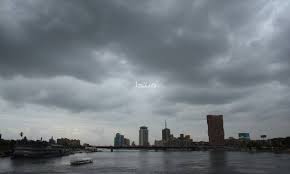 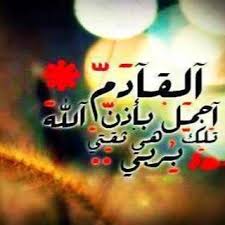 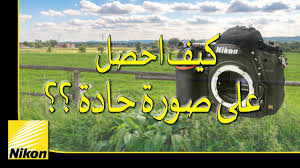 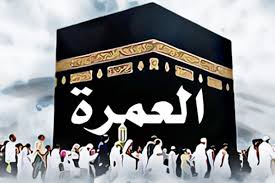 نعتمر
الصيغة
البحث
المادة
الباب
المعنى
الجنس
المصدر
الفعل المضارع المثبت المعروف
الجمع للمتكلم
نزور
صحيح
ع م ر
الاعتمار
افتعال
نحصل
الصيغة
البحث
المادة
الباب
المعنى
الجنس
المصدر
الفعل المضارع المثبت المعروف
الجمع للمتكلم
ندرك
صحيح
ح ص ل
الحصول
نصر
القادم
الصيغة
البحث
المادة
الباب
المعنى
الجنس
المصدر
اسم الفاعل
المفرد للمذكر
المقبل
صحيح
ق د م
القدوم
سمع
الجو
الكلمة
جمعها
المادة
الباب
المعنى
الجنس
المصدر
أجواء
مفرد
البيئة / الطقس
اللفيف المقرون
ج و و
-
-
العمل الجماعي
الوقت
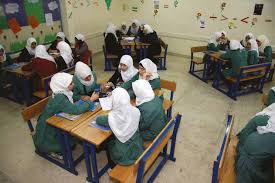 العمل لفريق البنين: 

تحقيق الكلمات الآتية:
اقتربت – نسافر - المقدسة
سبع دقائق
العمل لفريق البنات:

 تحقيق الكلمات الآتية:
نعتمر – القادم - الجو
التقييم
1. قل خمس كلمات جديدة بالترجمة من هذا الدرس.
2. قل كلمتين ثم اجعلها جملة مفيدة من هذا الدرس.
3. قل ثلاثة أفعال ماضية ثم حولها إلى المضارع من هذا الدرس.
4. قل ثلاثة أفعال مضارعة ثم حولها إلى الماضي من هذا الدرس.
5. كيف تبدأ الحوار مع زميلك عندما تسأله عن زيارته المسجد الوطني لبنغلاديش ؟
6. هل تريد أن تحج ؟ ولماذا ؟
الواجب المنزلي
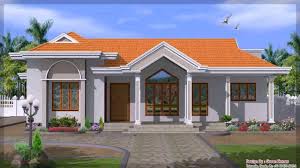 اكتب فقرة باللغة العربية لا تقل عن عشرة أشطر على مكة المكرمة.
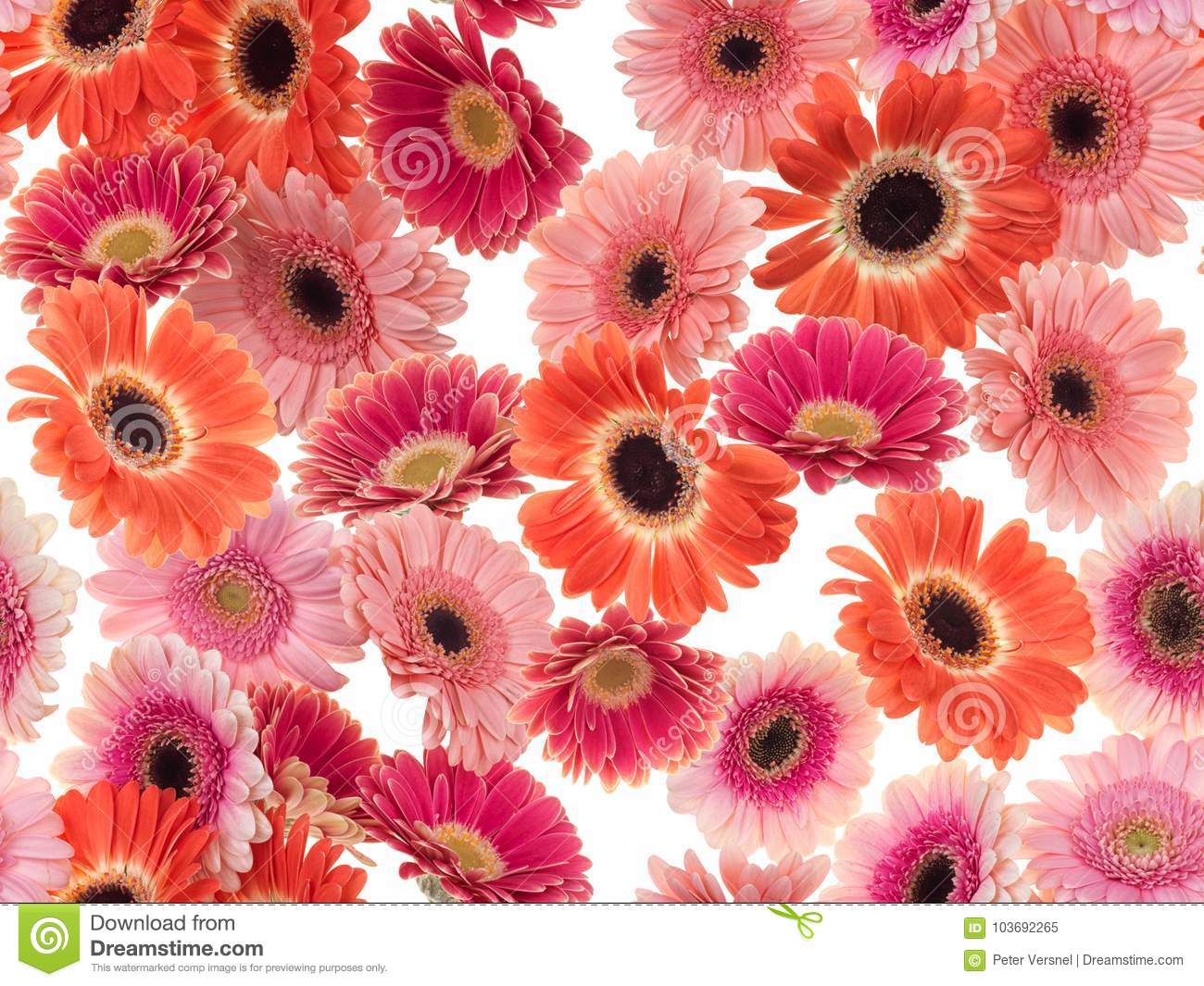 مع السلامة أيها الأحباب